Fig. 4. The integrated effective potential in the COM frame for p=2 (dots). For comparison, the analytically obtained ...
Prog Theor Exp Phys, Volume 2017, Issue 2, February 2017, 023B01, https://doi.org/10.1093/ptep/ptw192
The content of this slide may be subject to copyright: please see the slide notes for details.
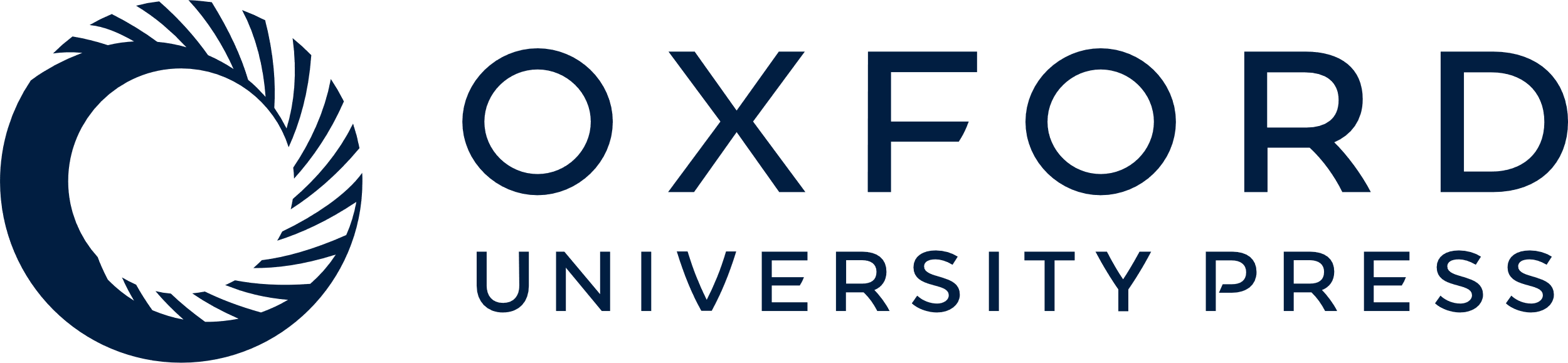 [Speaker Notes: Fig. 4. The integrated effective potential in the COM frame for p=2 (dots). For comparison, the analytically obtained LAB frame integrated effective potential A(x,x) (solid) is also shown.


Unless provided in the caption above, the following copyright applies to the content of this slide: © The Author(s) 2017. Published by Oxford University Press on behalf of the Physical Society of Japan.This is an Open Access article distributed under the terms of the Creative Commons Attribution License (http://creativecommons.org/licenses/by/4.0/), which permits unrestricted reuse, distribution, and reproduction in any medium, provided the original work is properly cited.]